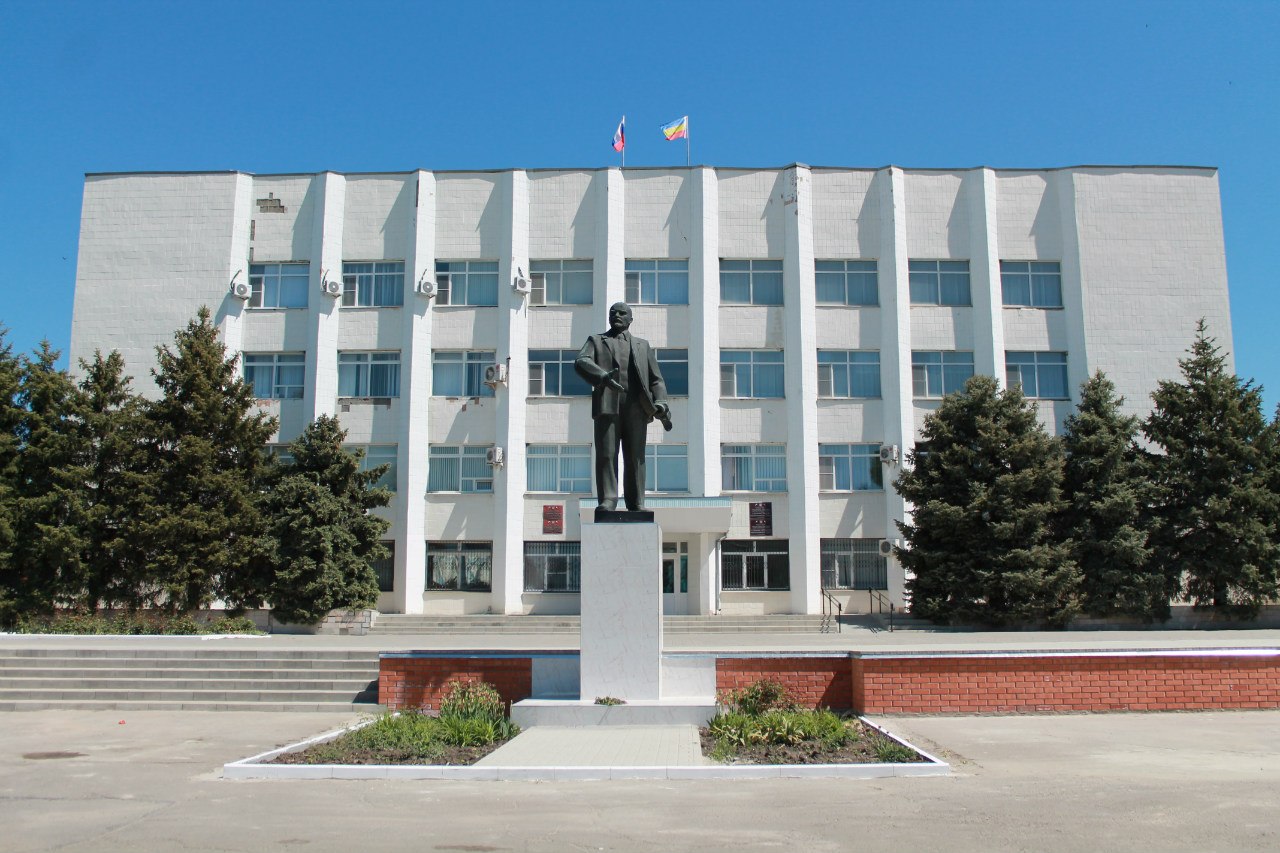 Бюджет для граждан
Проект Бюджета Константиновского городского поселения
Константиновского района
 на 2021 год и на плановый период 2022 и 2023 годов
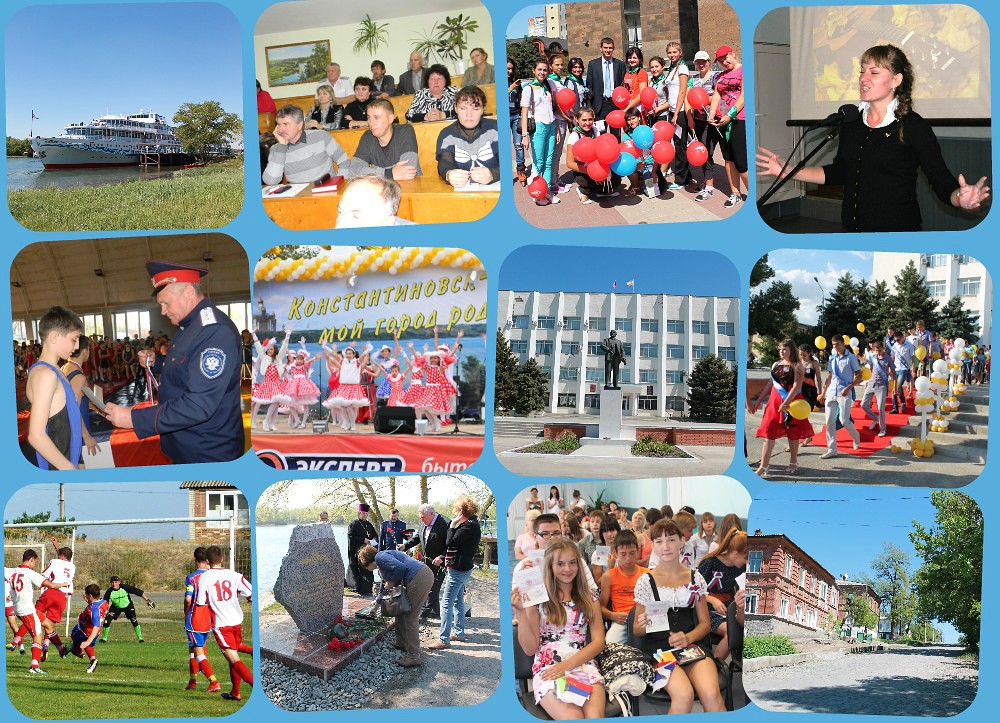 «Бюджет для граждан» познакомит Вас с основными положениями проекта бюджета Константиновского городского поселения Константиновского района на 2021 год и на плановый период 2022 и 2023 годов
Основные понятия
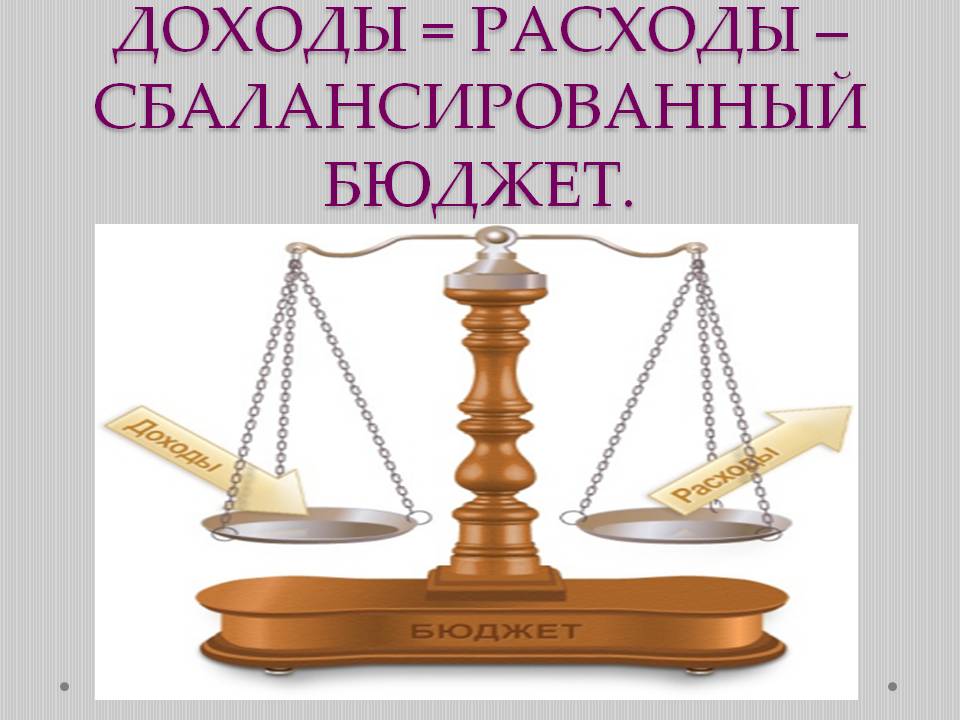 За каждой цифрой бюджета - организация обеспечения населения качественными услугами газо-водо-теплоснабжения, создание условий для обеспечения населения услугами организаций культуры и спорта
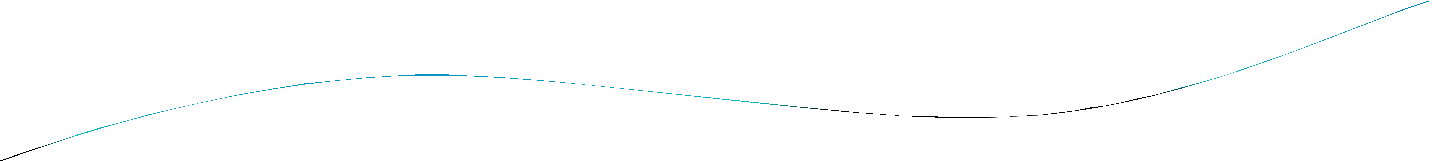 Важно: Обязательное требование, предъявляемое к составлению и
утверждению бюджета–это его сбалансированность.
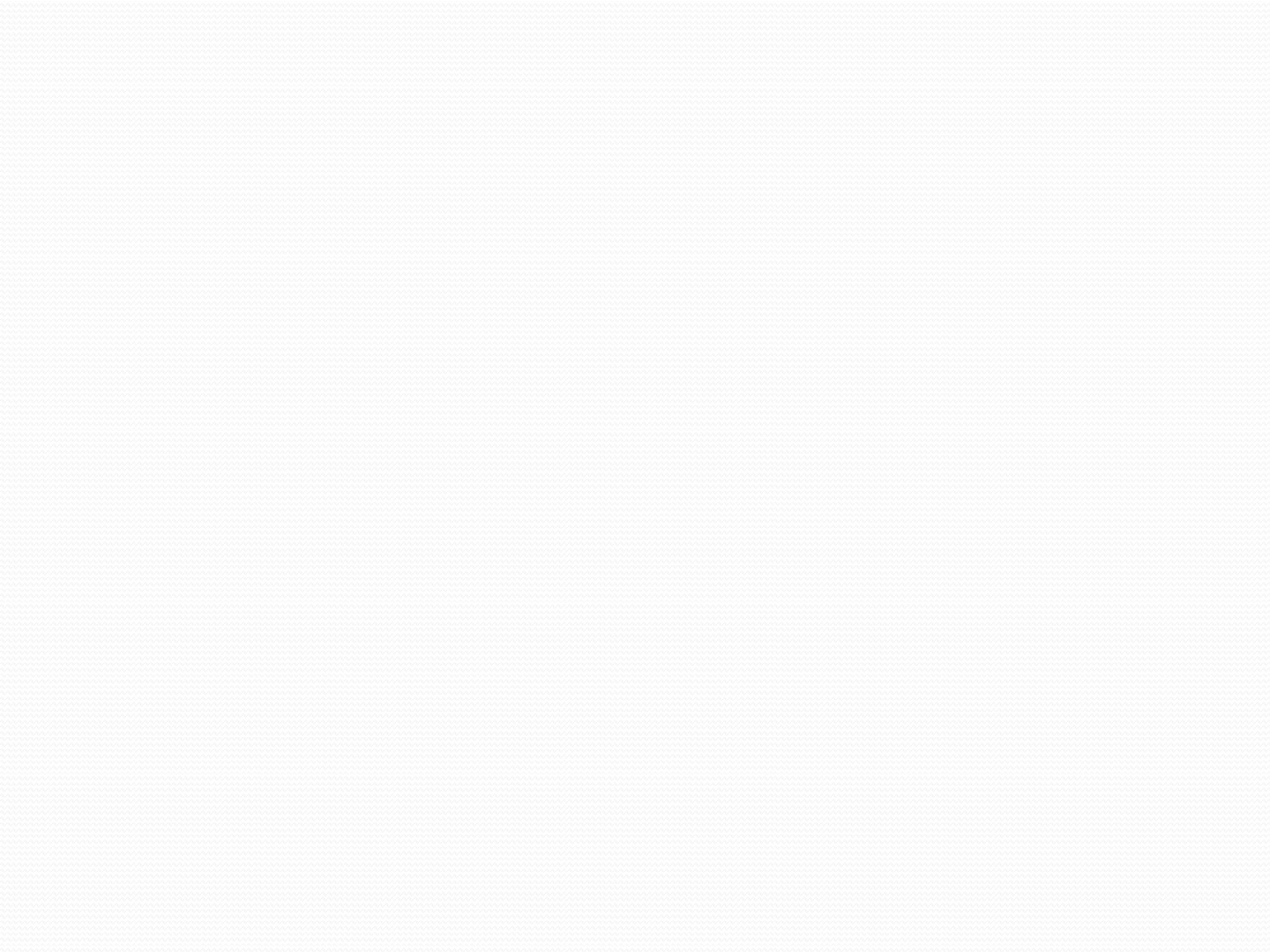 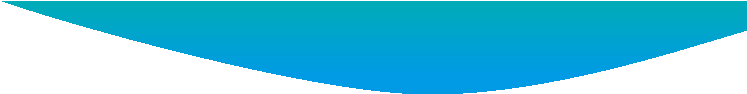 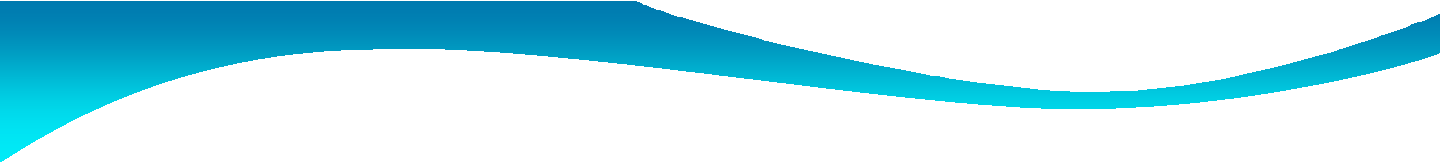 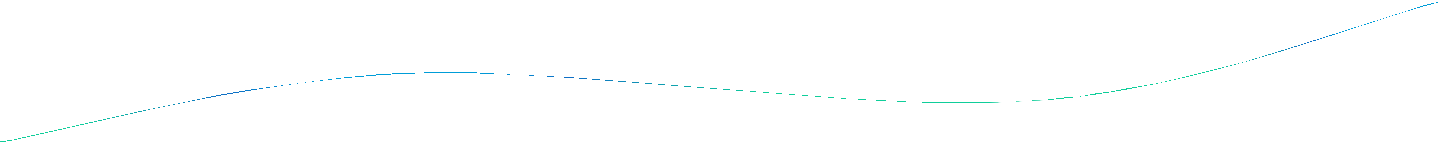 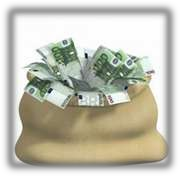 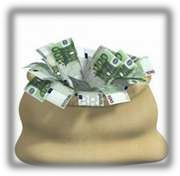 Расходы бюджета-выплачиваемые из бюджета денежные средства
Доходы бюджета-поступающие в бюджет денежные средства
Дефицит бюджета - превышение расходов над доходами
Профицит бюджета - превышение доходов над расходами
Основные понятия
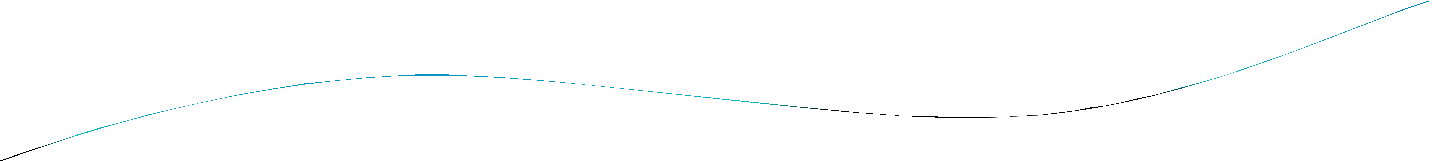 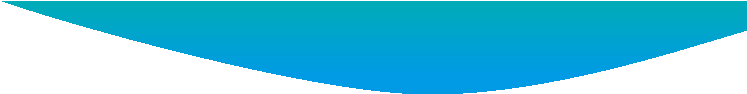 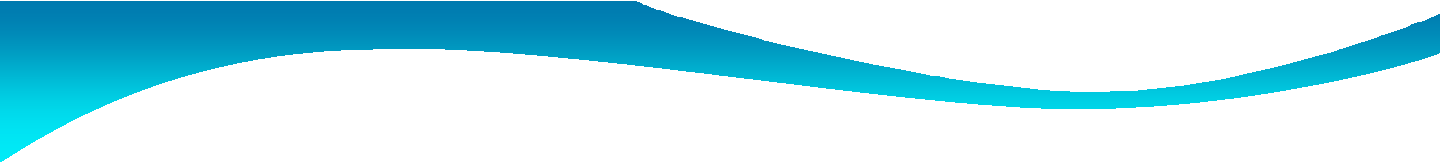 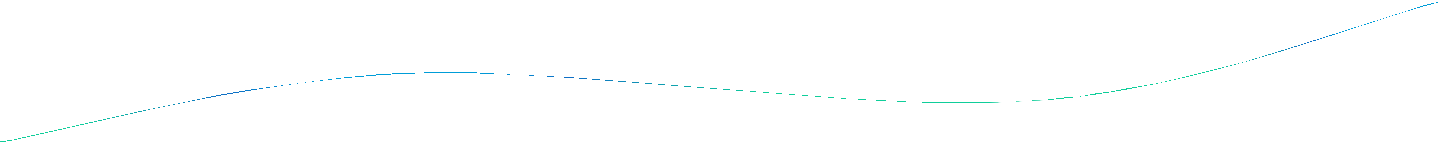 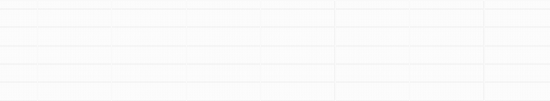 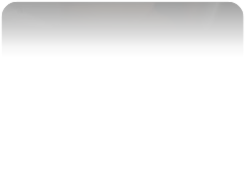 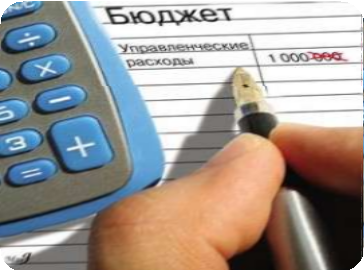 Основные понятия
→Составление бюджета основывается на:
Прогнозе социально-экономического развития Константиновского городского поселения 
Основных направлениях бюджетной и налоговой политики
Муниципальных программах
Основные задачи и приоритетные направления бюджетной политики
Укрепление налогового потенциала Константиновского городского поселения, оптимизация бюджетных расходов, совершенствование контроля за эффективным использованием бюджетных средств.
Основные характеристики проекта бюджета Константиновского городского поселения
2021 год
2022 год
2023 год
91 544,7
тыс. руб
доходы
107 592,9
 тыс. руб.
92 511,9
тыс. руб.
92 511,9
 тыс. руб.
91 544,7
тыс. руб
107 592,9
тыс. руб
расходы
0,0 тыс. руб.
0,0 тыс. руб.
0,0 
тыс. руб.
дефицит
Основные параметры проекта  бюджета Константиновского городского поселения Константиновского района на 2021 -2023 годы тыс. рублей
Доходы бюджета
Доходы бюджета - это поступающие в бюджет денежные средства
Налоговые доходы –поступления от уплаты федеральных, региональных и местных налогов
Неналоговые доходы-
 поступления от использования имущества,      штрафы, иные неналоговые поступления
Безвозмездные поступления-
поступления из других бюджетов бюджетной системы Российской Федерации
Динамика собственных доходов бюджета Константиновского городского поселения Константиновского района
Динамика поступлений в бюджет Константиновского городского поселения Константиновского района налога на доходы физических лиц
Динамика поступлений в бюджет Константиновского городского поселения Константиновского района земельного налога
Динамика поступлений в бюджет Константиновского городского поселения Константиновского района транспортного налога
Динамика поступлений в бюджет Константиновского городского поселения Константиновского района налога на имущество физических лиц
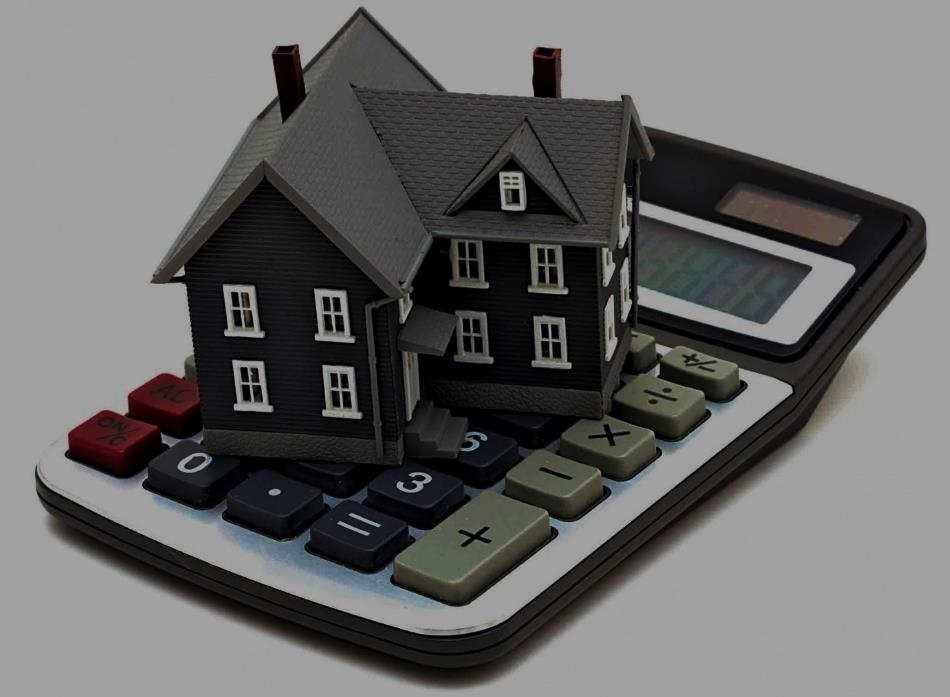 Безвозмездные поступления из областного бюджета и бюджета Константиновского района
Расходы бюджета
Расходы бюджета- выплачиваемые из бюджета денежные средства
РАСХОДЫ БЮДЖЕТА распределены по:
12
муниципальным программам
8 разделам бюджетной классификации
Динамика расходов бюджета Константиновского городского поселения Константиновского района
Муниципальные программы Константиновского городского поселения на  2021 год
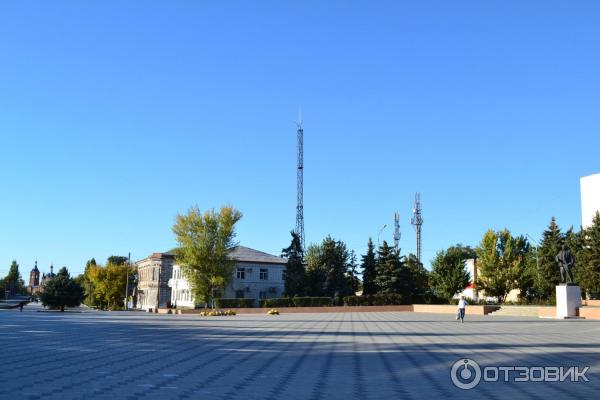 Структура расходов бюджета Константиновского городского поселения Константиновского района в 2021 году по разделам (Всего расходов 107 592,9 тыс.руб.)
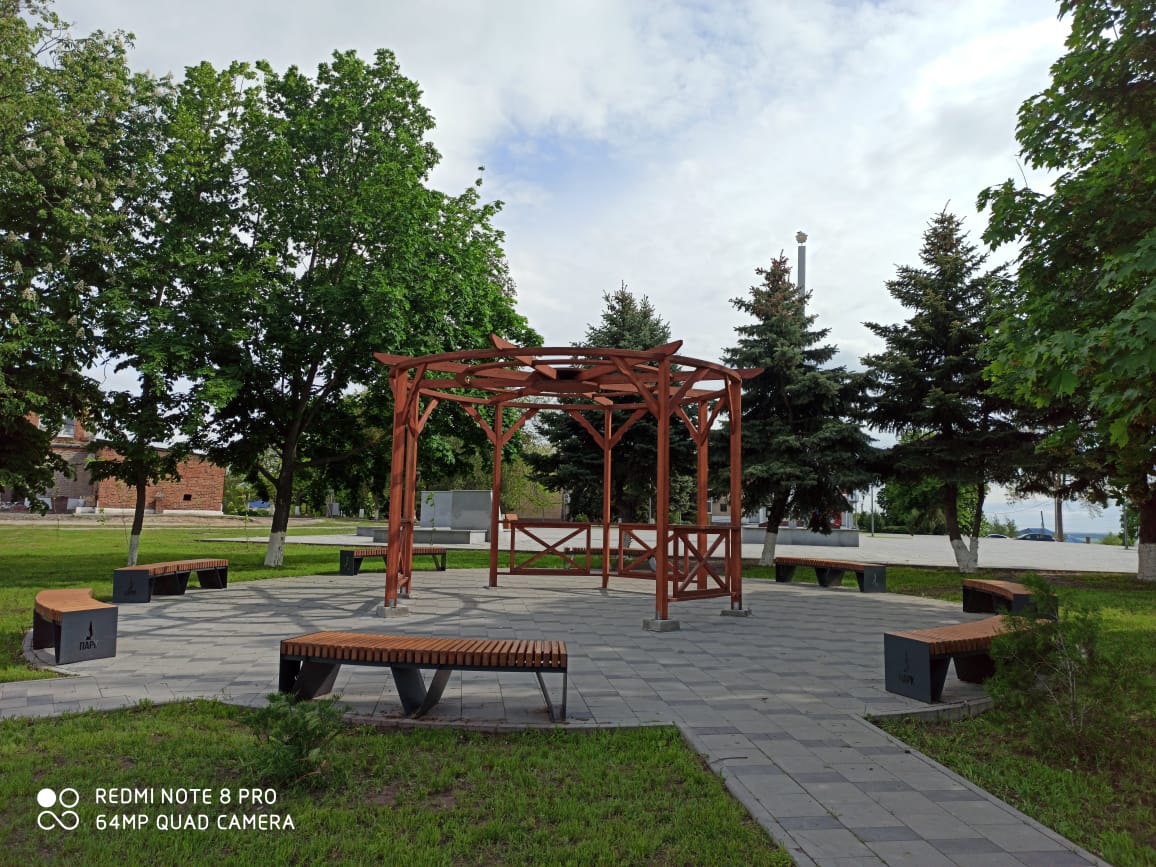 Жилищно-коммунальное
хозяйство
Расходы на жилищно-
коммунальное хозяйство на 2021 год составляют – 54 246,6 тыс.руб,
 на 2022 год – 40 447,7 тыс.руб ,
 на 2023 год – 39 011,5 тыс.руб.
БЛАГОУСТРОЙСТВО (ТЫС.РУБ)
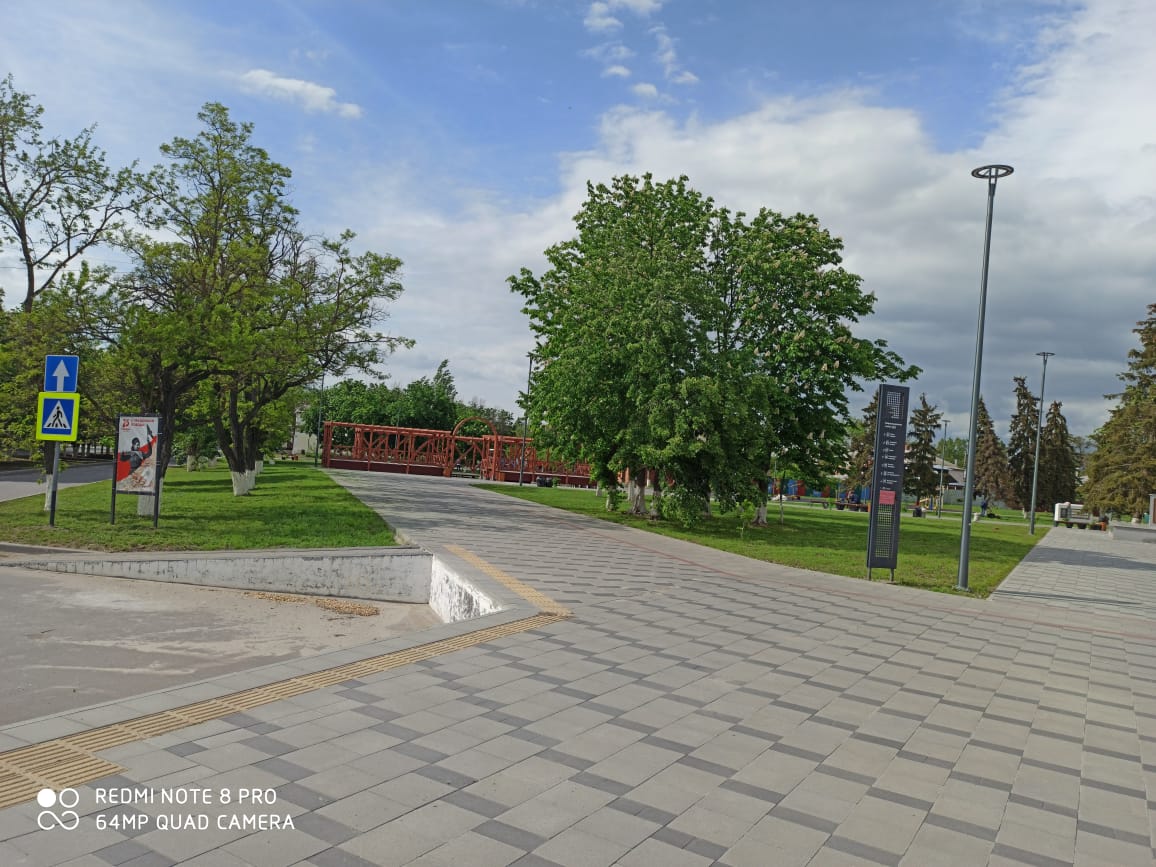 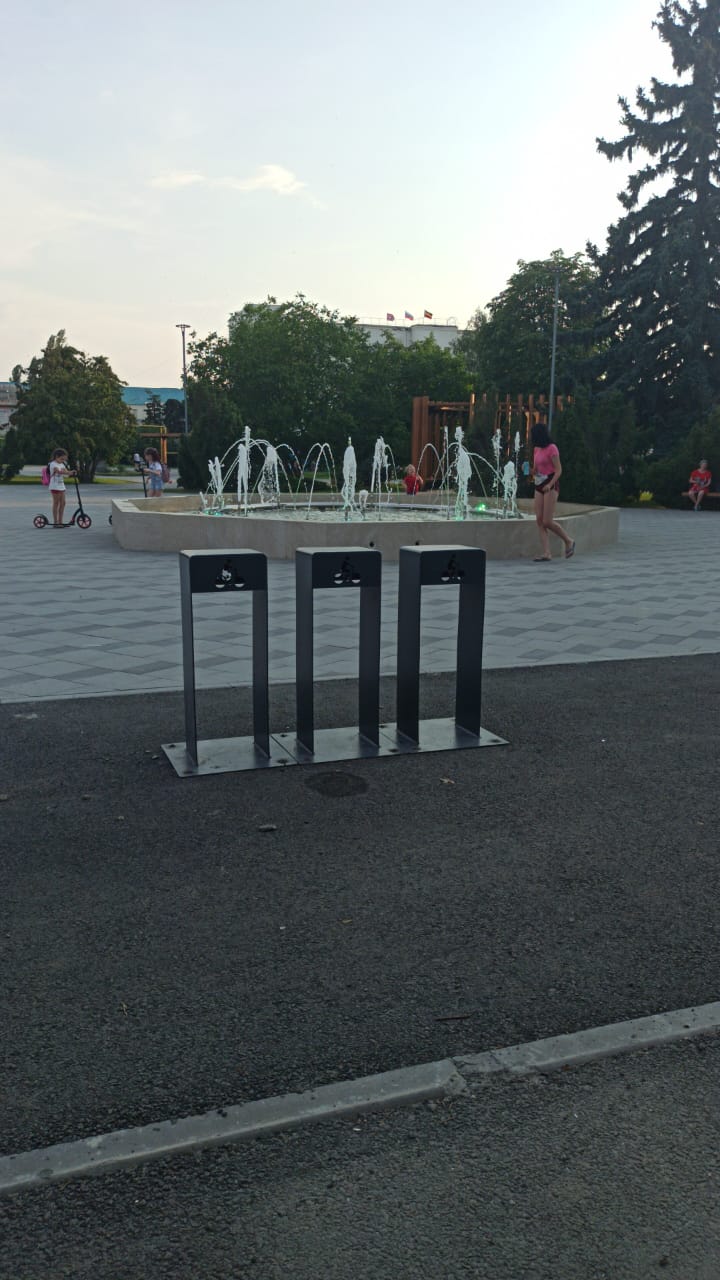 В ТОМ ЧИСЛЕ УЛИЧНОЕ ОСВЕЩЕНИЕ
Ремонт дорог и тротуаров
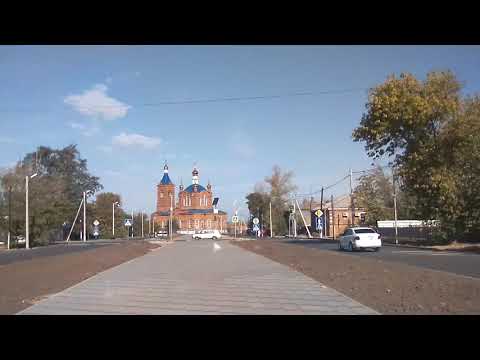 КУЛЬТУРАтыс. рублей
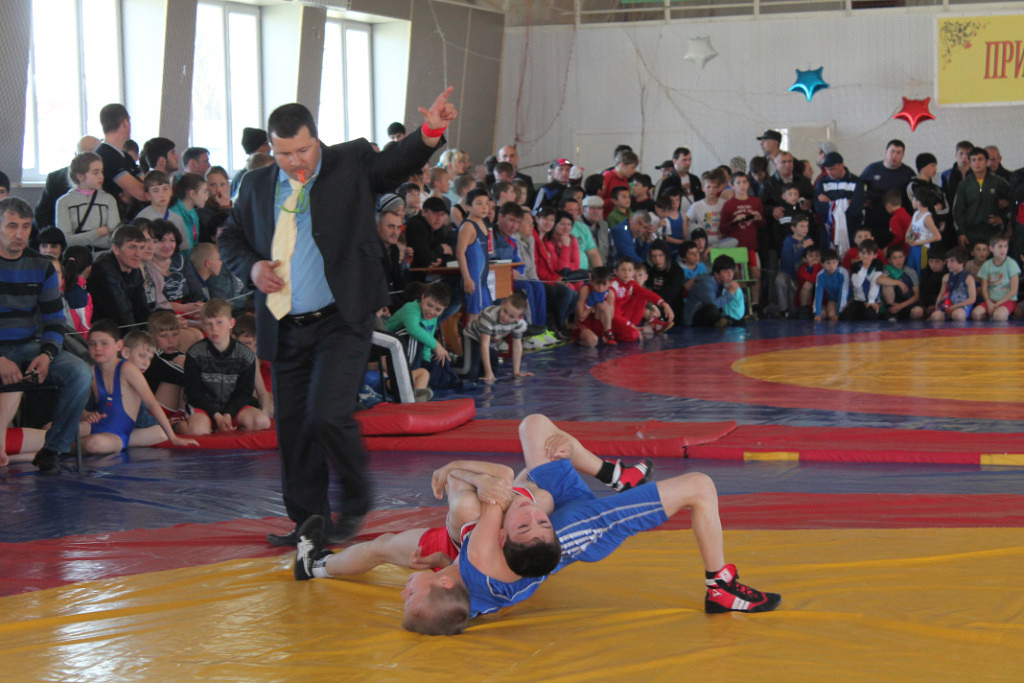 Физкультура и спорт
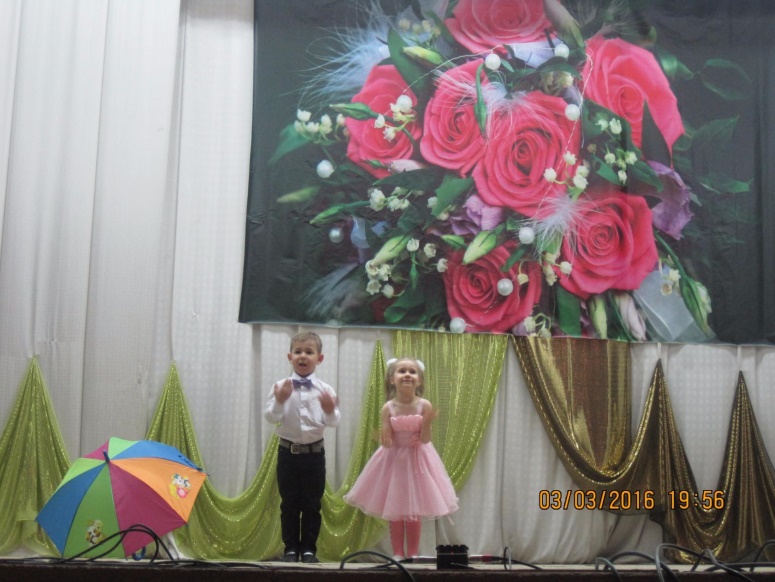 Расходы на финансовое обеспечение выполнения муниципального задания муниципальными бюджетными учреждениями культуры
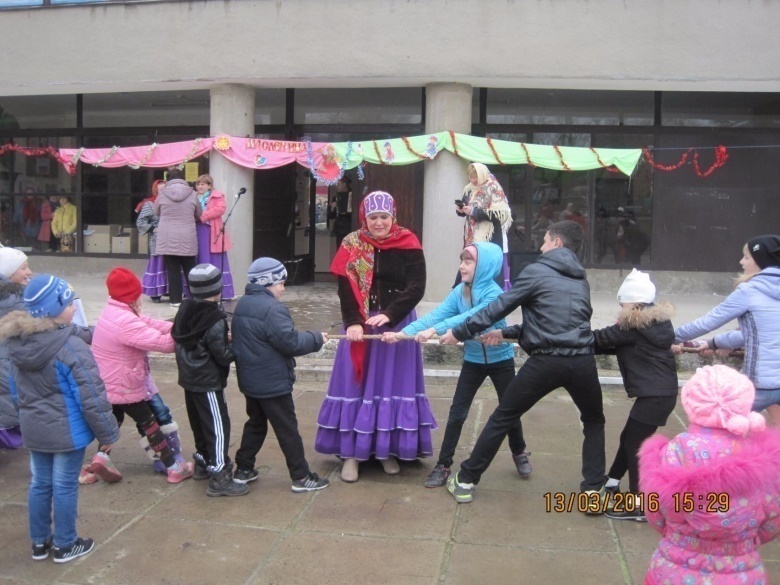 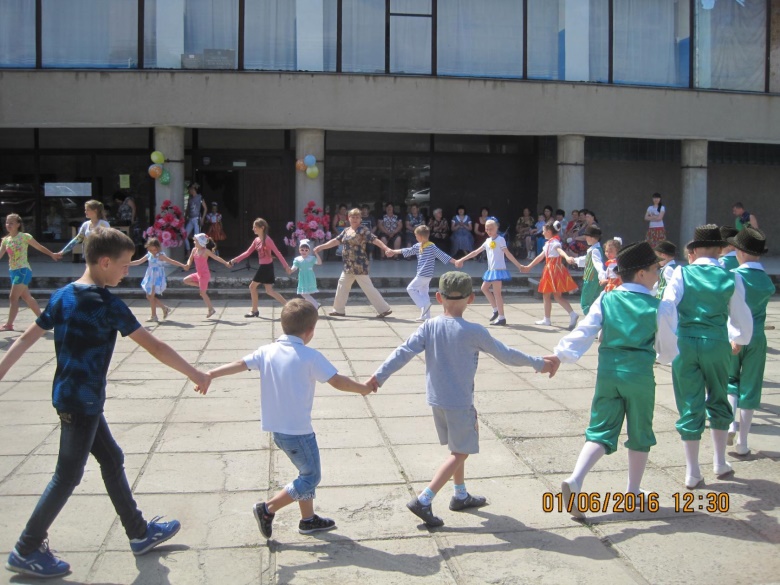 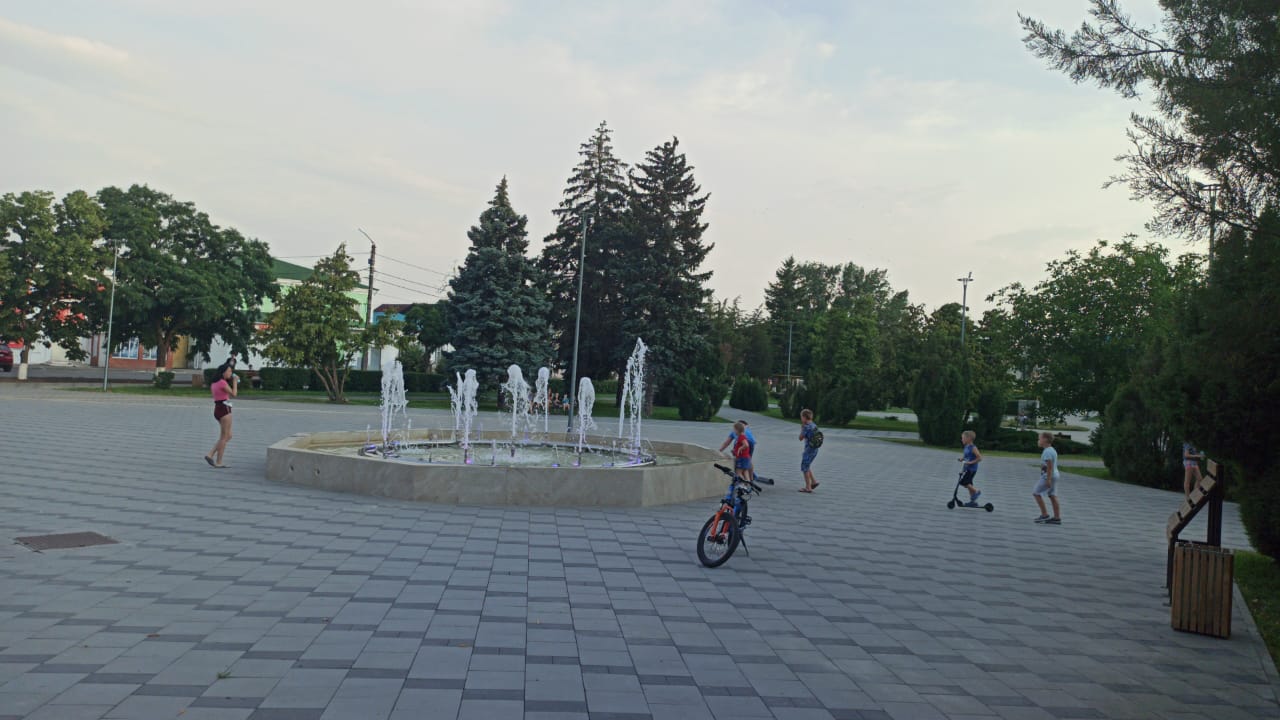 Спасибо за внимание!